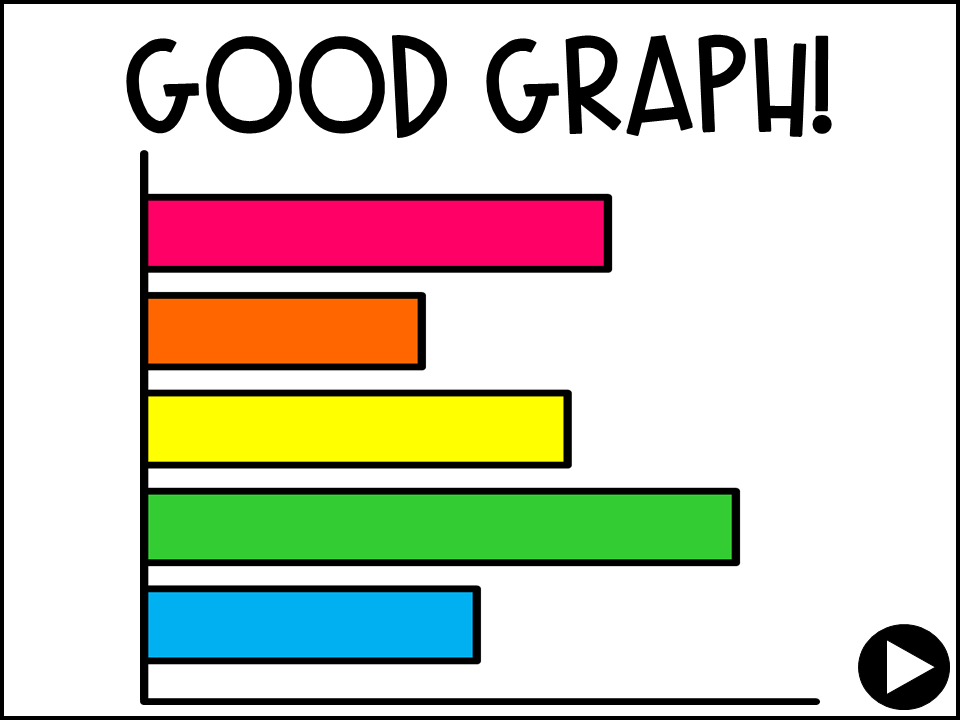 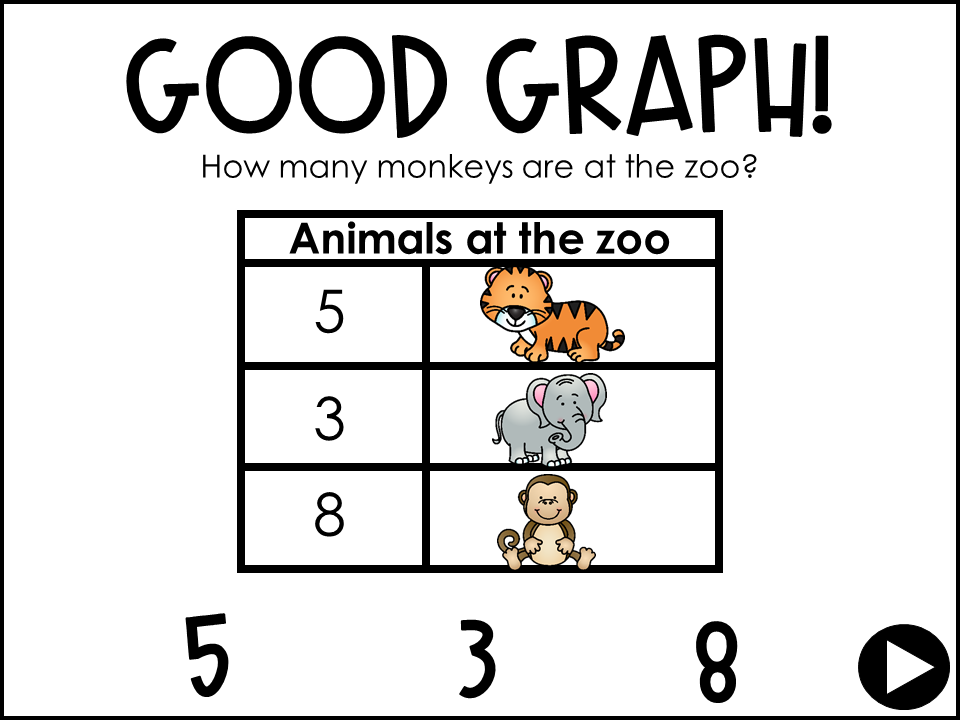 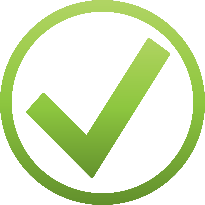 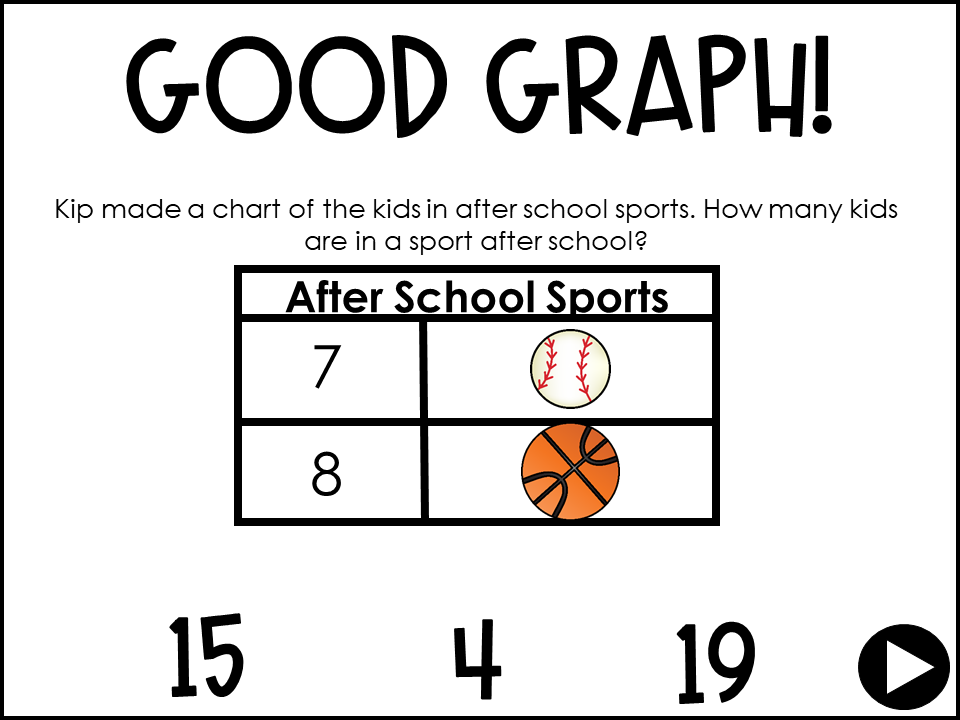 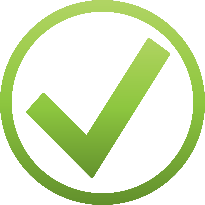 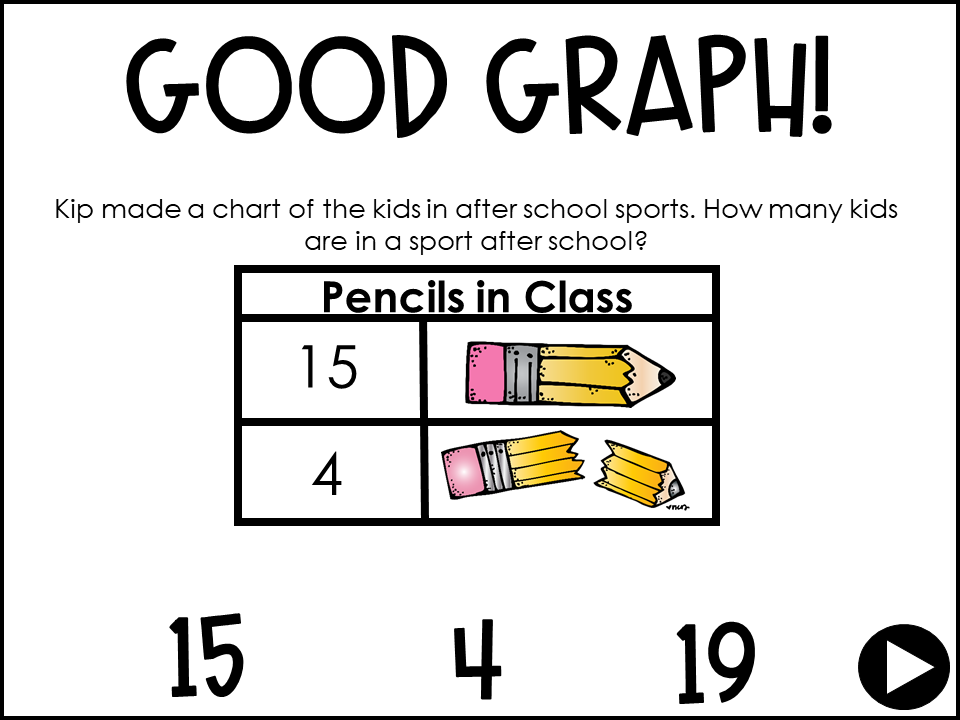 Jen counted the pencils in the class and made a chart.  How many pencils are broken in class?
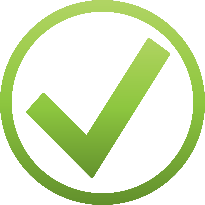 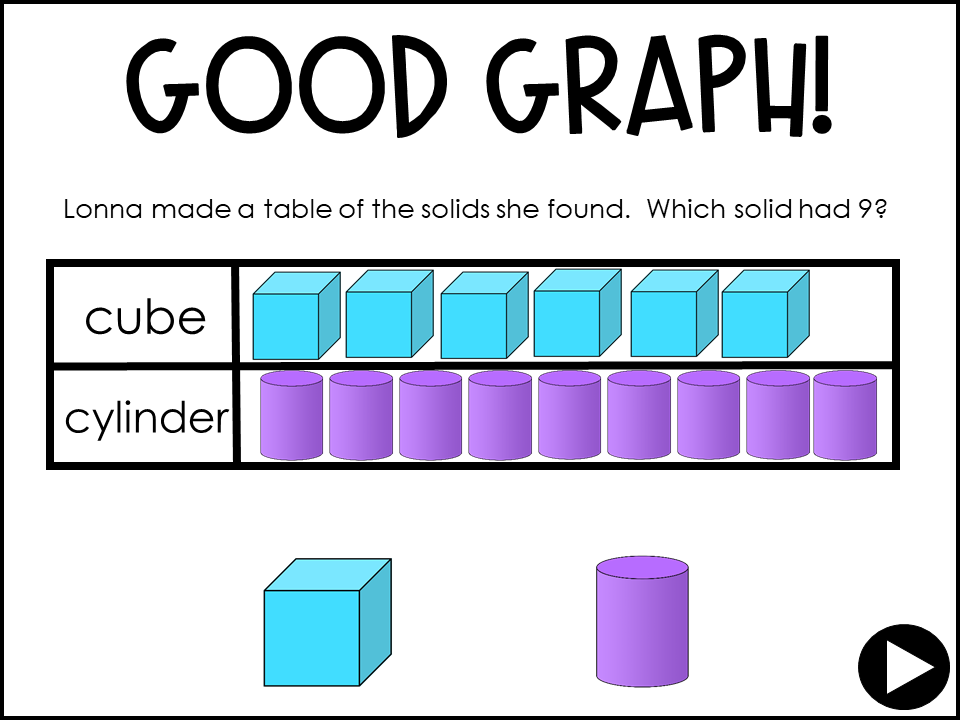 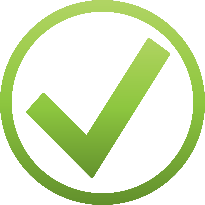 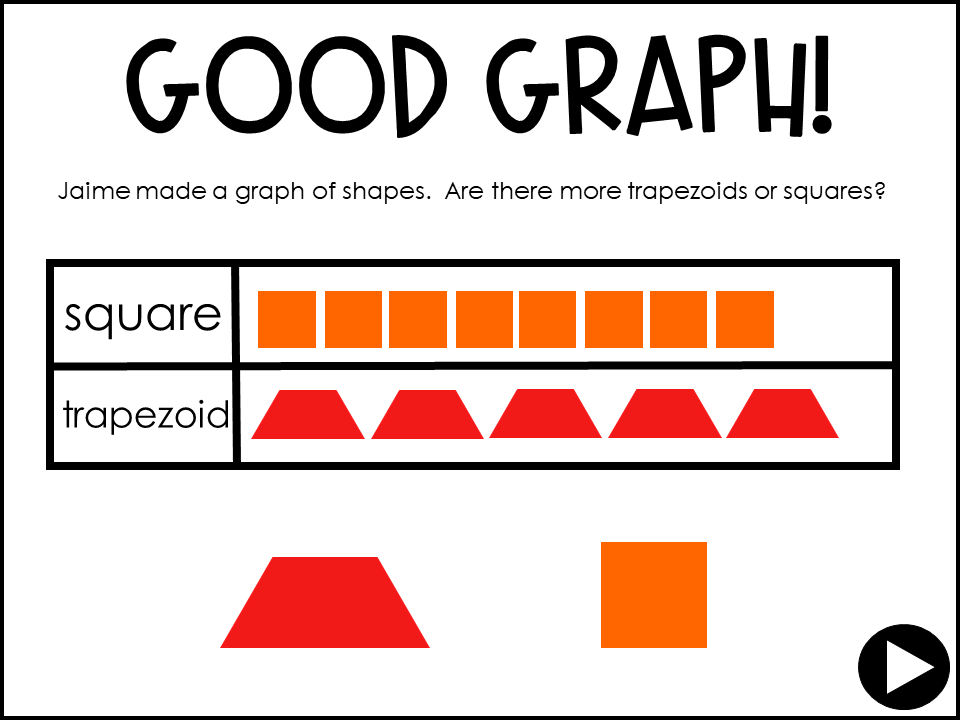 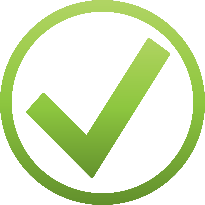 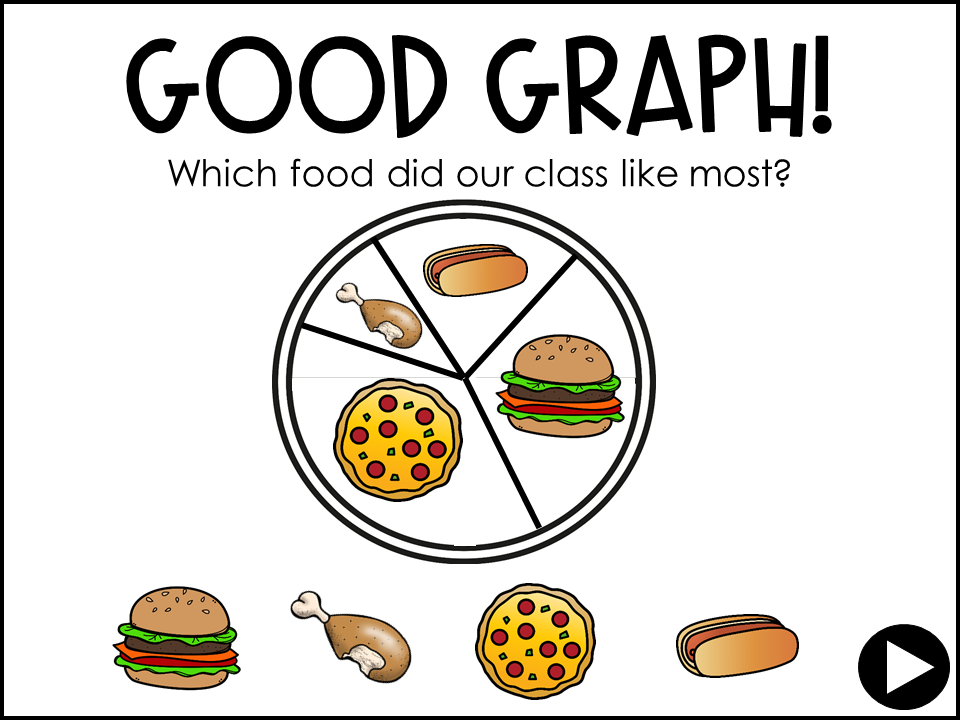 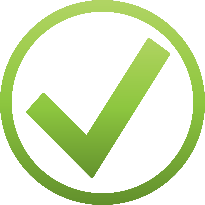 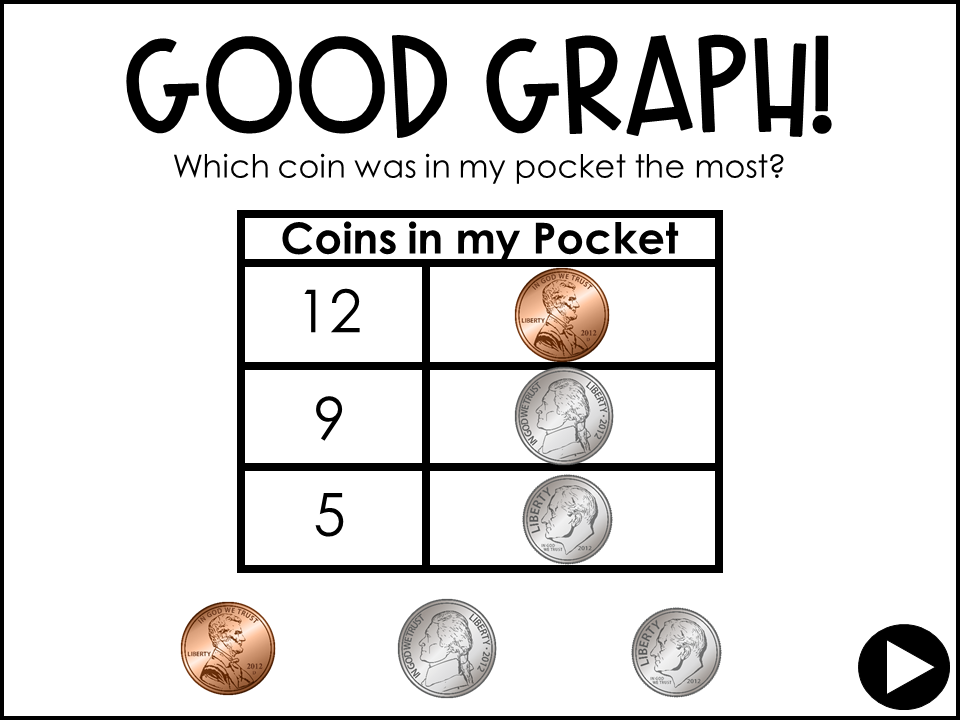 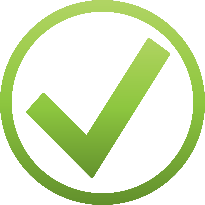 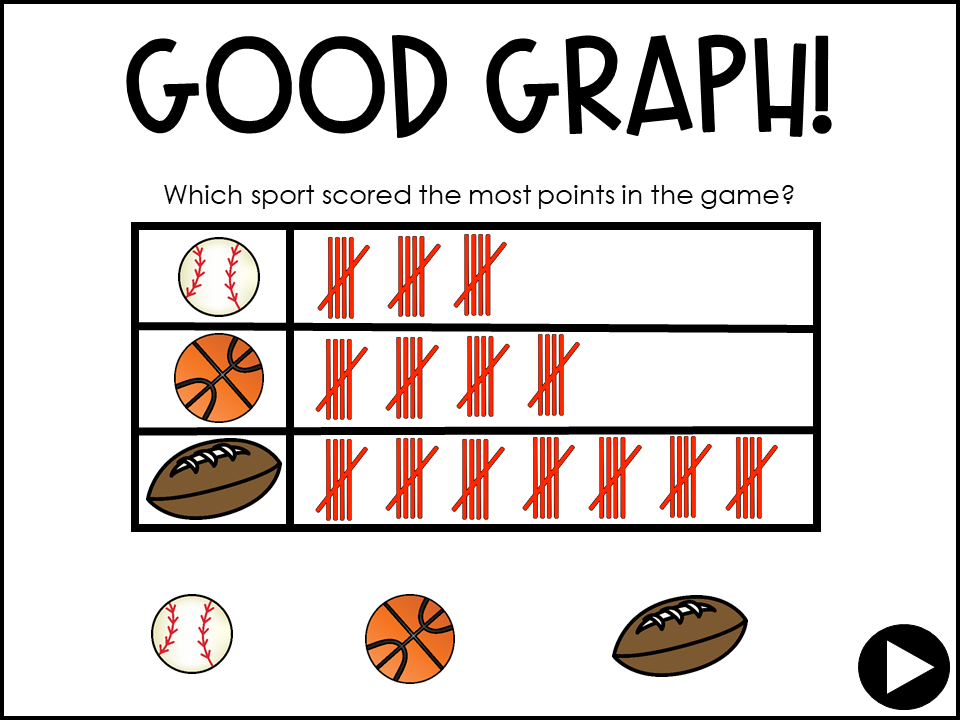 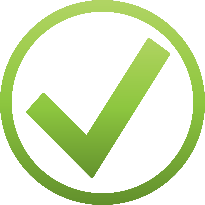 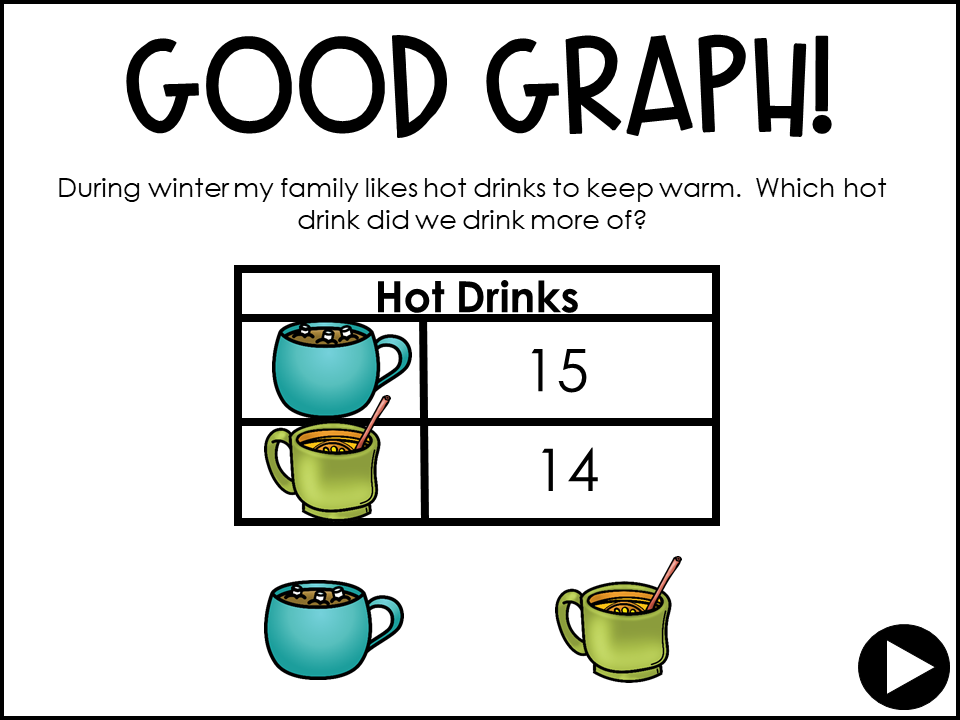 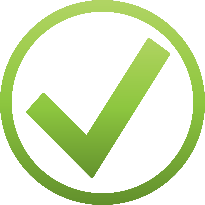 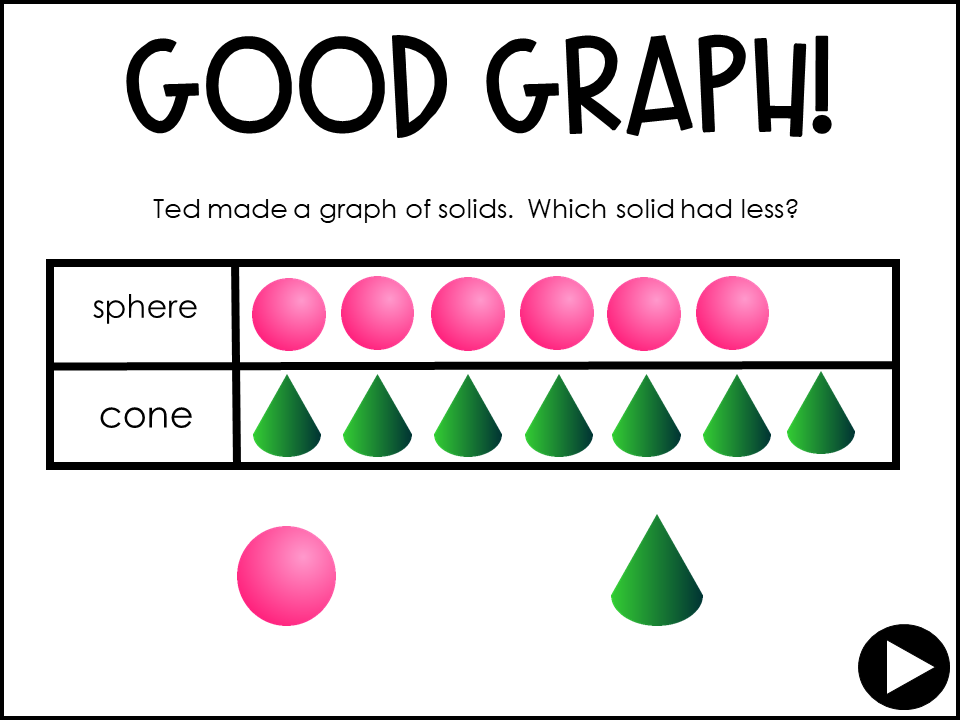 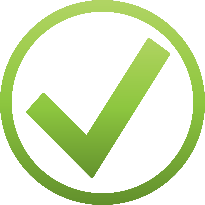 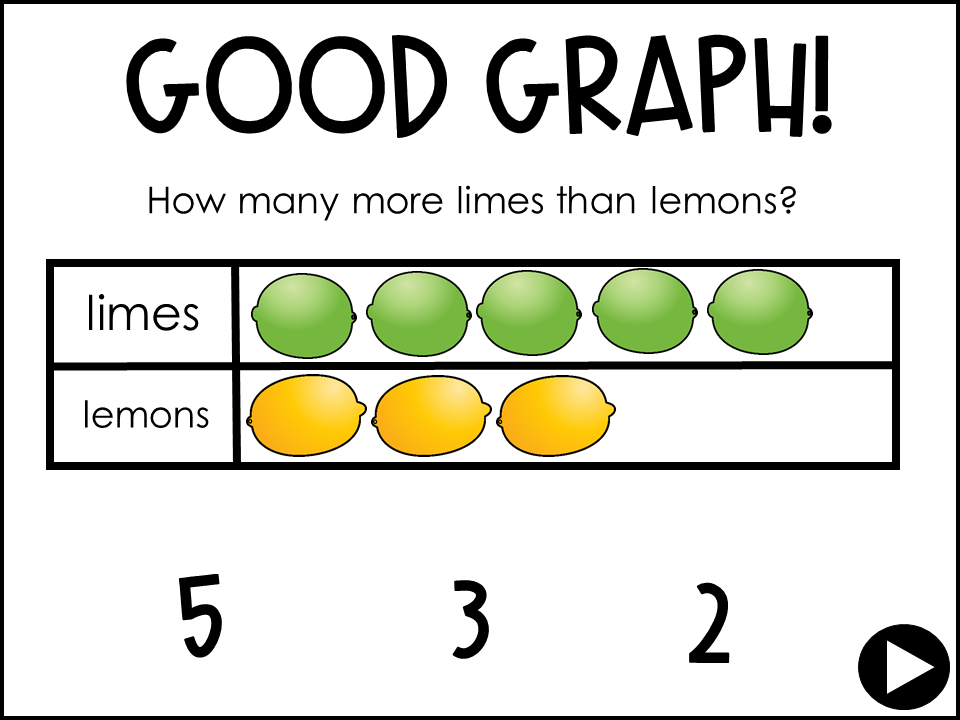 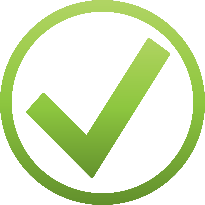 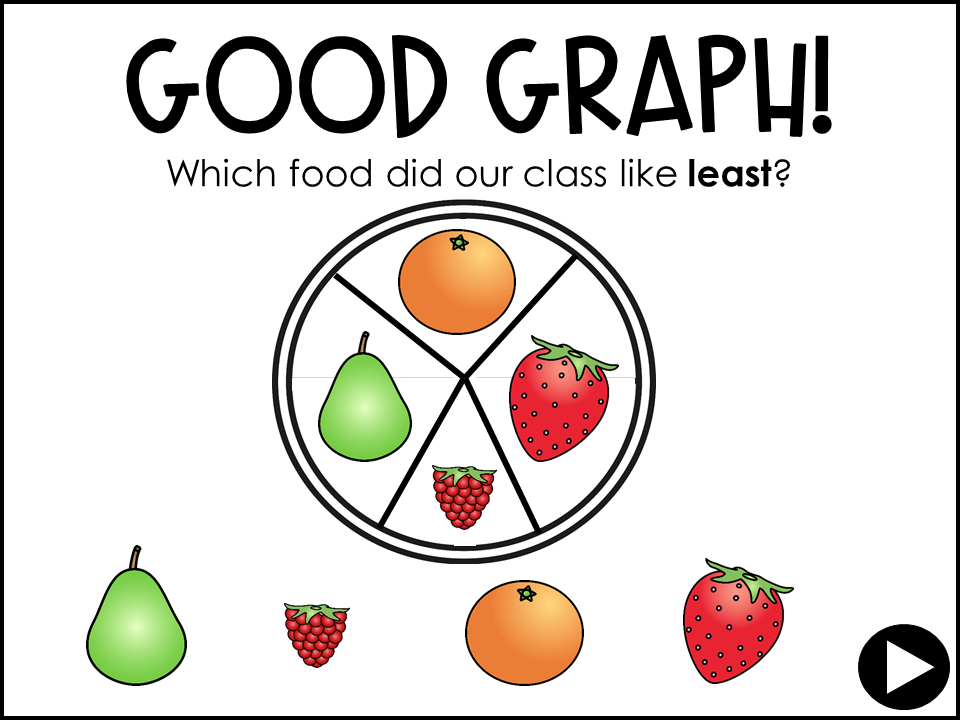 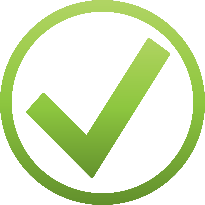 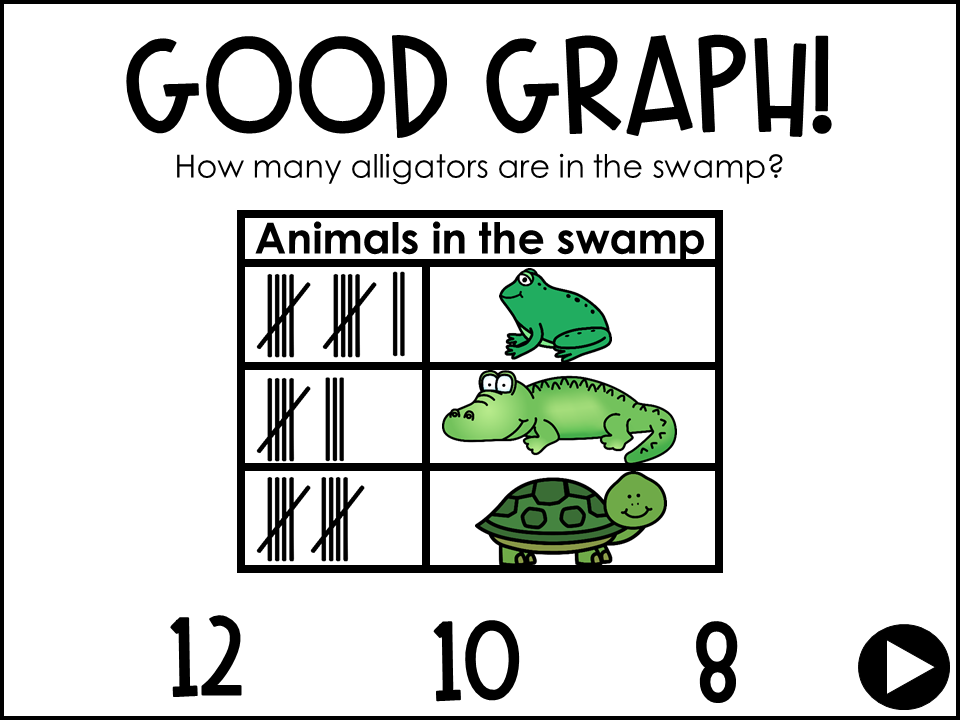 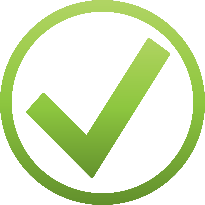 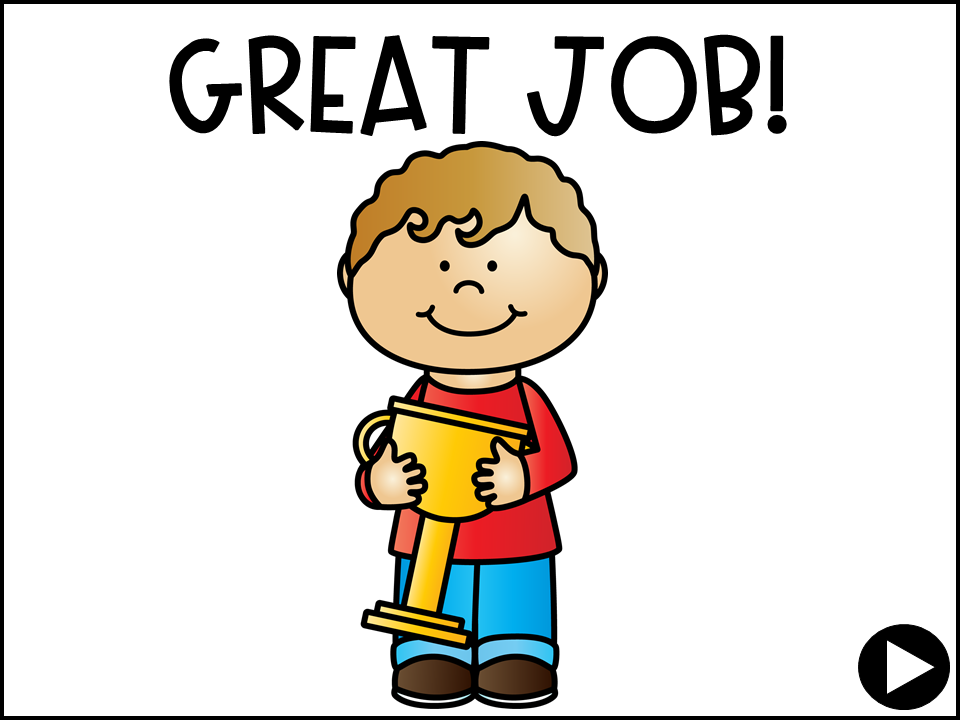